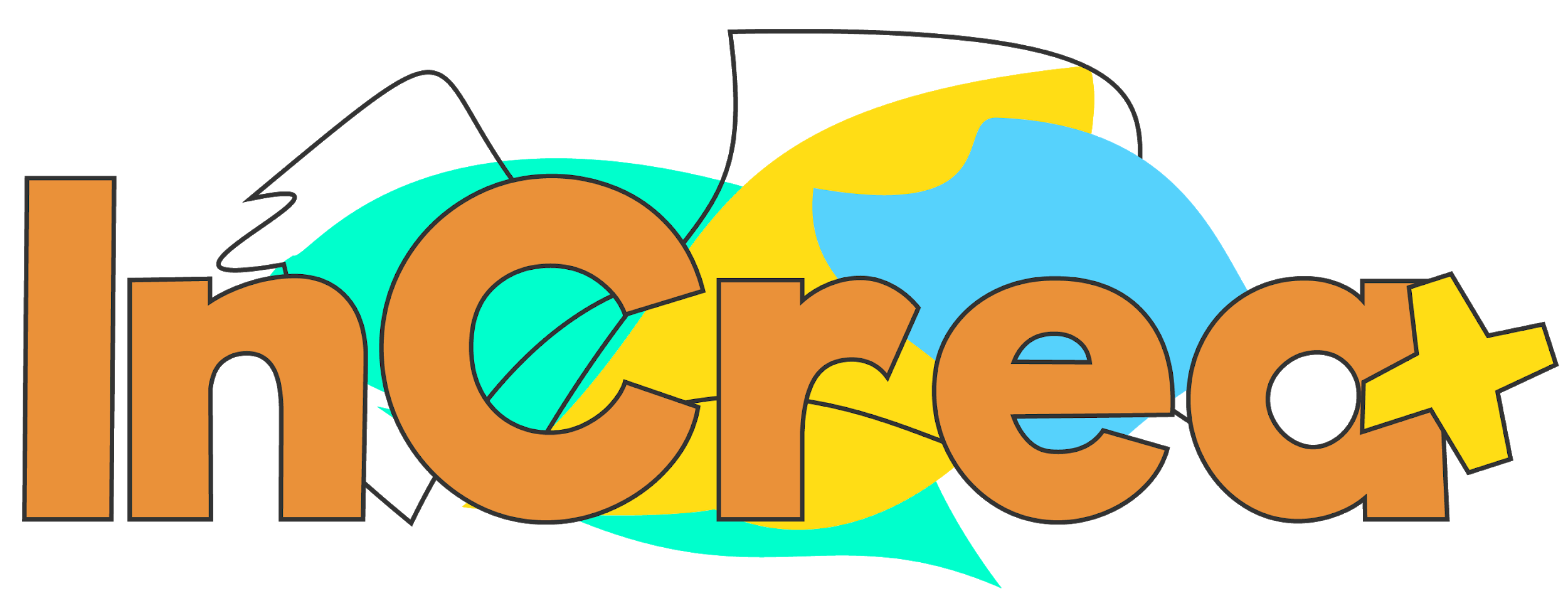 Eğitsel Sanatla Kapsayıcı Yaratıcılık
Kapsayıcılık ve Eğitim İçin Zorluklar
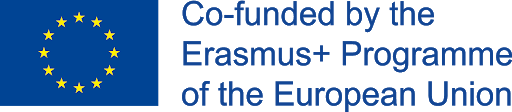 This project has been funded with the support from the European Union.
This material reflects the views only of the author, and the Commission cannot be held responsible for any use which may be made of the information contained therein.
Kapsayıcılık ve Eğitim için zorluklar
Kapsayıcılığın önündeki temel zorluklar nelerdir?
göç
Özel ihtiyaçlar ve engellilik
yoksulluk
Özel yeteneklilik
Covid-19 salgını
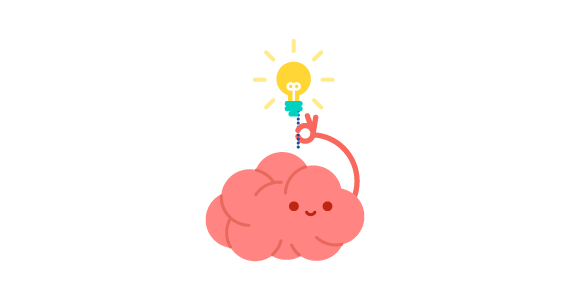 [Speaker Notes: Bu zorluklar ortak eşitsizlik özelliklerine (sakatlık, etnik köken, dil, göç, yerinden edilme, cinsiyet ve din gibi) sahip olabilir, ancak diğerleri coğrafi ve ekonomik bağlamlarla ve örneğin tümü Covid-19 tarafından artırılan yoksullukla ilgilidir.]
GÖÇ
Kapsayıcılık ve Eğitim için bölgesel zorluklar
Göç
Eğitimde kapsayıcılıkla ilgili göç konusundaki temel risk faktörleri

Dil engelleri
Kültür
Zihin sağlığı
Irk, cinsiyet ve din
Öğretmenlerin hazırlığı
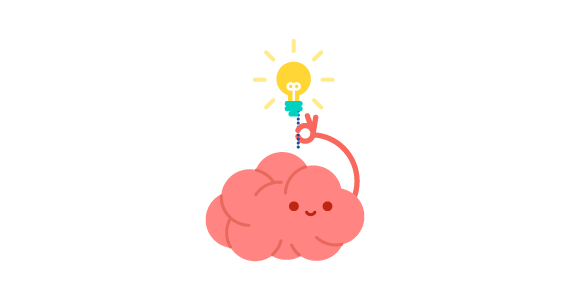 [Speaker Notes: Sunucu için not: Düşünün ve katılımcılarınızla paylaşın.]
Kapsayıcılık ve Eğitim için bölgesel zorluklar
Göç
Dil Engelleri
Kapsayıcı Eğitim için en önde gelen zorluklardan biridir.

Göçmen öğrenciler için dil engellerinin neden olduğu temel sorunlar nelerdir?
dersleri anlayamıyorlar ve tekrara ihtiyaçları var
azalan özgüven
 gerisinde kalmamak için okuldan sonra daha fazla saat
sosyal sorunlar ve dışlanma ile mücadele

Diğerleri için dil engellerinin sebep olduğu sorunlar:
Öğretmenler ve sınıfın geri kalanı
ebevenler, öğretmen – ebeveyn iletişimi, tercüman eksikliği
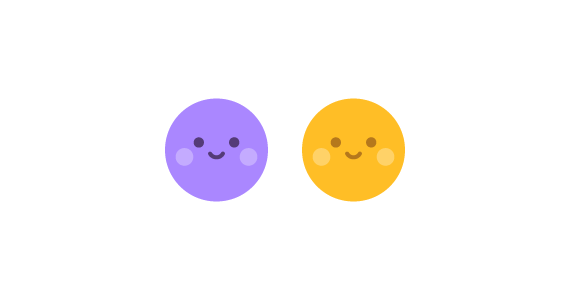 Simülasyon:? Bulunduğunuz ülkenin dilini bilmemekten kaynaklanan sorunlar yaşadınız mı? Nasıl hissettiniz?
[Speaker Notes: Araştırmalar, çok kültürlü sınıflardaki öğrencilerin içeriği genellikle ikinci bir dilde öğrendikleri için, dil yeterliliğine sahip değillerse bu durumun öğrencilerin başarısını kötü etkileyeceğini göstermektedir.Öğrenciler söz konusu olduğunda, bir Belçika çalışma örneğinde, yerli olmayan öğrencilerin, özellikle azınlık oluşturdukları okullarda, mağdur olma riski daha yüksekti.

Mültecilerin ülkenin dilini bilmedikleri için yaşadıkları zorlukların bir simülasyonu olan aşağıdaki etkinliği deneyebilirsiniz. Bilgi: https://www.coe.int/en/web/compass/language-barrier]
Kapsayıcılık ve Eğitim için bölgesel zorluklar
Göç
Kültür

Çok yönlü zorluklar
Öğretmenler, göçmen öğrenciler ve sınıf arkadaşları arasında yanlış anlamalara yol açan farklı sözlü olmayan iletişim (zorbalık, alay, dışlama, hayal kırıklığı, kafa karışıklığı);
Göçmen öğrencilerin kültürel özelliklerinin yanlış tanıtılmasından kaynaklanan klişeler;
Sosyal bağlılık güvensizliği – depresyon.
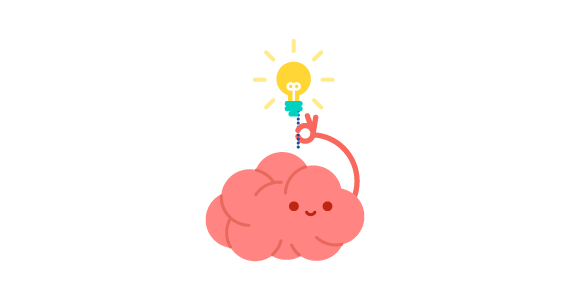 [Speaker Notes: Sosyal bağlılık güvensizliği: Genellikle ülkede yeni olan yeni öğrencinin ne evinde ne de yeni ortamında kendini evinde hissetmemesi. Bu durum hem eğitimsel hem de sosyal açıdan yabancılaşmaya yol açabileceği gibi bazı durumlarda depresyona da yol açabilmektedir.

Farklı sözsüz iletişim hareketleri için, farklı kültürlerdeki sözsüz iletişim arasındaki farklara ilişkin farkındalığı artırmak için aşağıdaki videoyu kullanın. https://www.youtube.com/watch?v=eoW53zvWBqw. Oturumdan önce videoyu izleyin ve katılımcılarınız için en uygun bölümü seçin. Katılımcılarınız konuyla ilgileniyorlarsa şunları da izleyebilirler: Dünya çapında jestler turuna katılın: https://www.youtube.com/watch?v=qCo3wSGYRbQ
 Stereotipler için katılımcıları izlemeye davet edin: Kültürel Stereotiplerle Savaşmak | Sadie Ortiz | TEDxYouth https://www.youtube.com/watch?v=cr-7-RooA14Sanat ve medyayı kullanarak stereotipleri yıkmak | Bayete Ross Smith | TEDxMidAtlantic https://www.youtube.com/watch?v=9zyqcuQVafk]
Kapsayıcılık ve Eğitim için bölgesel zorluklar
Göç
Zihin Sağlığı

Öğrencilerin performansını doğrudan etkiler
Asıl sorun: stres

Travma sonrası stres bozukluklarının sonuçları:
Konsantrasyon eksikliği
Düşük eğitim performansları
Yeni ortama uyum sağlamada zorluk
Öğrenciler dışlanmış gibi hissediyor
Öğrenciler bazen çatışmaları şiddet ve saldırganlıkla çözerler.
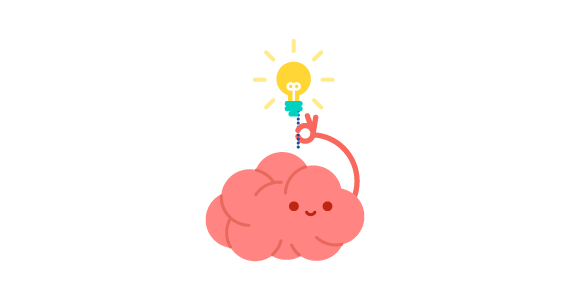 [Speaker Notes: Öğrencilerin stresi güvenlik risklerinden, sığınma taleplerinden, evlerini terk etmelerinden kaynaklanmaktadır.]
Kapsayıcılık ve Eğitim için bölgesel zorluklar
Göç
Irk

Irksal farkındalık: çok kültürlü bir sınıfta etkili öğretimin merkezinde yer alır
Öğretmenlerin yapması gerekenler: sınıftaki tüm öğrencilere saygı duyan kapsayıcı bir sınıf ortamı geliştirmenin yollarını düşünün.

 Irksal zorbalık şunlara yol açar:
Depresyon
Çatışmalar
Dışlama
fiziksel istismar
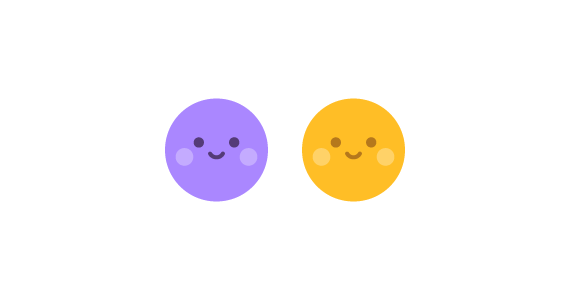 [Speaker Notes: Irksal farkındalık, sınıfta ırksal, etnik ve kültürel çeşitliliğin tanınmasını içerir.

Vaka Çalışması – Katılımcıları gruplara ayırın. Katılımcılara vakayla birlikte broşürü verin. Onları okumaya ve davayı tartışmaya davet edin.

Sınıfta düşmanca önyargı: 12 yaşındaki göçmen bir kız olan Anna, sınıfında giderek daha fazla rahatsız olmaya başladı. Sınıf arkadaşları, geçmişi hakkında sık sık olumsuz yorumlar yapmaya başladı ve kültürü hakkında saldırgan şakalara maruz kaldı. Bu düşmanlığın sık sık işini baltaladığını ve okumayı sevmesine rağmen sık sık okulu atladığını düşünüyor. Yardım için sınıf öğretmenine döner. Öğretmeniyle olası adımları ve çözümleri keşfettikten sonra, rahatsız edici açıklamalar yapan ve yorumlarının ne kadar kırıcı olduğunu anlamalarına yardımcı olan akranlarıyla konuşmaya karar verir. Öğretmeni durumu anlıyor ve okul danışmanının yardımıyla herkes için daha rahat bir sınıf ortamı sağlamak için hızla başka adımlar atmaya başlıyor. Öğrencilerin birbirlerini daha iyi tanımalarını sağlayan ders dışı ve proje çalışmaları düzenler. Zamanla, Anna kim olduğu konusunda kendine daha fazla güvenir ve sınıf ortamında artan güveni ve rahatlığının bir sonucu olarak okuldaki performansı iyileşir.]
Kapsayıcılık ve Eğitim için bölgesel zorluklar
Göç
Din

 Bir engeldir, çünkü:
birbirinden farklı resmi tatiller ve değerler
uygulamaların anlaşılmaması ve onların kabulü

Neye yol açar: 
çatışmalar  
Hakaretler
ayrımcılık 
eğitim sürecinden dışlanma  
okuldaki sosyal ilişkiler etkilenir
Kapsayıcılık ve Eğitim için bölgesel zorluklar
Göç
Cinsiyet

Kanıt: eğitim sistemleri genellikle cinsiyet eşitsizliklerine meydan okumaktan ziyade devam ettirir
Dünya çapında kızların eğitime erişimi erkeklere göre daha sınırlıdır.
Göçmen aileler Avrupa'ya geldikten sonra kızlarını okuldan alıkoyabilmektedir.
Bazı ülkelerde erkekler ve kızlar, özellikle belirli bir yaştan sonra ayrı ayrı eğitim görmektedir.
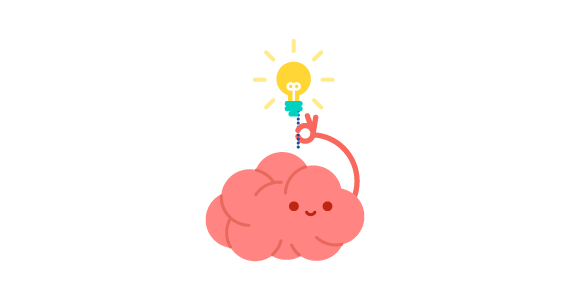 [Speaker Notes: Cinsiyet rollerine yönelik hem kültürel hem de dini tutumlar nedeniyle kızların eğitime erişimleri erkeklere göre daha sınırlıdır.

Katılımcıları aşağıdaki videoyu izlemeye ve ana noktalarını tartışmaya davet edin. Malala Yousafzai - Öğrenme hakkı her çocuğa verilmelidirhttps://www.youtube.com/watch?v=qu3aQMxkrc4]
Kapsayıcılık ve Eğitim için bölgesel zorluklar
Göç
Öğretmen Hazırlığı

Öğretmenler toplumun bir parçasıdır            çeşitlilikle ilgili kalıplaşmış yargıları ve önyargıları vardır:
Stereotipler:
Irkçılık
cinsiyet rolleri
kültürel stereotipler 

Önyargılar: çok kültürlü bir sınıfta etkili bir şekilde öğretmenin veya kapsayıcı eğitim sağlamanın zorluğu.
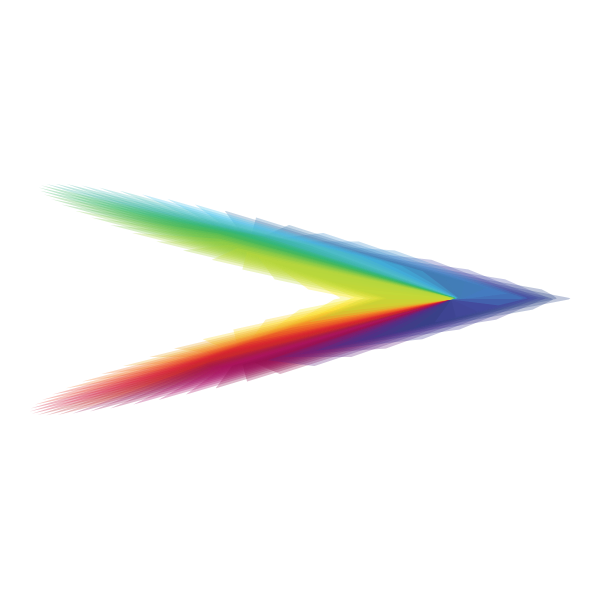 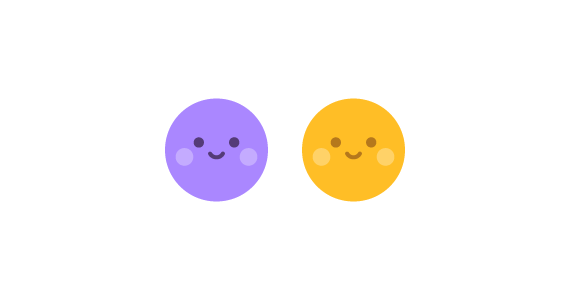 [Speaker Notes: Öğretmenler önyargıları ve klişeleri olduğunun farkında bile olmayabilirler.

 Katılımcıları gruplara ayırın. Katılımcıları vakayı okumaya ve çözümleri tartışmaya davet edin. Ardından çözümlerini okuyun ve broşürde sağlanan çözümle karşılaştırın.Katılımcıları benzer deneyimleri paylaşmaya ve tartışmaya davet edin. ~Grubunuz içinde çalışın, fikirlerinizi paylaşın ve ardından uzmanların verdiği önerilerle karşılaştırın
~Vaka Analizi
Çeşitlilik eğitimi, bir öğretmeni önyargılarını incelemeye yönlendirir: Maria, çok kültürlü bir sınıfa ders veren bir öğretmendir. Sınıf ortamını iyileştirme çabalarına rağmen sınıf yönetimiyle ilgili sorunları olduğunu fark eder. Öğrencileri ile düzenleyebileceği etkinlikler hakkında ilham almak için çeşitlilik üzerine bir atölye çalışmasına katılmaya karar verir. Atölye onun beklentilerini karşılıyor ama yine de kafası karışmış hissediyor çünkü kendisinden farklı olanlar hakkında sahip olduğu tutum ve inançların çoğunun olumsuz olduğunu fark ediyor. Ne yapmasını önerirsiniz?

Çözüm
Okul danışmanıyla tanışır. Dürüsttür ve danışmana liseden beri sade ve çekici olmayanları aşağılık olarak gördüğünü ve her zaman kilolu insanların kilo vermesi gerektiğini düşündüğünü söyler. Maria, aşırı kilolu olduğunu düşündüğü bazı öğrencilere olumsuz yorumlar yaptığını itiraf ediyor. Kimse bu konuda şikayette bulunmadı. Ancak sınıf iklimini düzeltmediğini düşünerek danışman öğretmene bazı öğrencilere zarar vermiş olabileceğini düşündüğünü söyler. Maria, danışmanla birlikte, bazı inançlarının ardındaki olası nedenleri araştırır ve tutumunu değiştirmenin, daha açık fikirli olmanın ve öğrencilerinin güvenini ve saygısını yeniden kazanmanın yollarını araştırır. Ayrıca, yapmış olabileceği herhangi bir suç için özür dilemenin yollarını da tartışıyor.]
ÖZEL İHTİYAÇLAR VE ENGELLER
Kapsayıcılık ve Eğitim için bölgesel zorluklar
Engeller
Engeller

Dünya Sağlık Örgütü'ne göre: Dünyada her on kişiden en az biri engelli.

Engel,  bir kişinin aktivitesini sınırlayan fiziksel, zihinsel veya psikolojik bir durumdur.

     Engeller 


Yoksulluk: Engellilikle bağlantılı önemli bir faktördür.

Engellerin yol açtığı zorluklar nelerdir?
çeşitli sağlık hizmetlerine erişimde zorluk
istihdam ve eğitime erişimde zorluk
diğer insanların tutumu
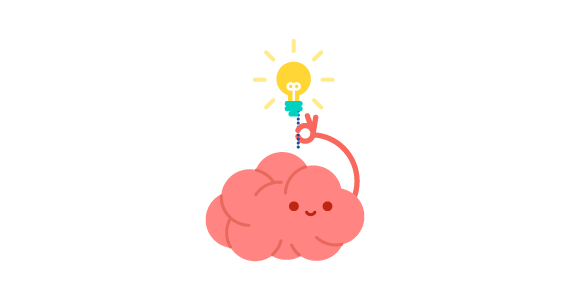 doğuştan
sonradan
[Speaker Notes: Engellilik, sosyal, etnik, ekonomik durumları veya coğrafi durumları ne olursa olsun çocukları ve yetişkinleri etkiler.
Yoksulluk, yetersiz beslenmeyi, kötü sağlık hizmetlerini, riskli çalışma ortamlarında daha yüksek kaza olasılığını, hastalıkların ve anormalliklerin erken teşhis edilememesini, tüm bunlar engelliliğin arkasında durmaktadır.]
Kapsayıcılık ve Eğitim için bölgesel zorluklar
Engeller
Engeller, özel eğitim ve kapsayıcı eğitim
InCrea+ Projesi, okul eğitiminde sanatsal yöntemlerle engelli öğrencilerin okul eğitimine dahil edilmesine katkıda bulunmaya çalışıyor.

Özel eğitim ihtiyacı (SEN) olan çocukları kapsayıcı eğitime hazırlamak karmaşıktır çünkü aşağıdakilere ihtiyaç duyar:
  müfredat uyarlaması  
  öğretim yöntemlerini uyarlamak   
  değiştirilmiş değerlendirme teknikleri 
  erişilebilirlik düzenlemeleri
KAPSAYICI EĞİTİM = ÇOK BİLEŞENLİ STRATEJİ
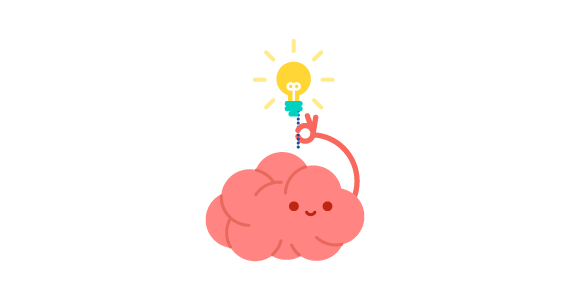 [Speaker Notes: Çok uzak olmayan bir geçmişte, bazı ülkelerde olduğu gibi, engelli çocuklar özel okullarda eğitim gördü, bu da onları bir damgalama ve izolasyon havası giydirdi ve topluma maddi bir yük getirdi

Özel eğitime ihtiyacı olan çocukları kapsayıcı eğitime hazırlamak karmaşıktır: https://www.youtube.com/watch?v=7euYspGvBsY]
Kapsayıcılık ve Eğitim için bölgesel zorluklar
Engeller
Engelli çocuklar için kapsayıcı eğitimin zorluklarının üstesinden gelmek

Engelli öğrencileri sınıf içinde uygun şekilde yerleştirmek
Eşit muamele sağlayın
Bireysel eğitim planı tasarlayın
Bir arkadaş çevresi oluşturun
Öğrenme için Evrensel Tasarım'ı (UDL) benimseyin veya uygulayın
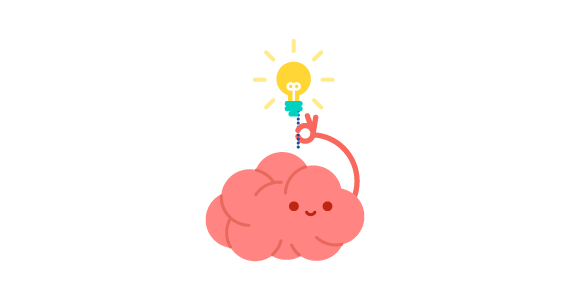 Düşün, Eşleş ve Tartış: Peki ya siz? Zorluklarınızın üstesinden nasıl gelirsiniz?
[Speaker Notes: Engelli öğrencileri sınıfa yeterince yerleştirin – Bu, onları engelsiz öğrencilerle birlikte sıraya yerleştirmek anlamına gelir.
Eşit muamele sağlayın -Engelli öğrencilere daha fazla ayrıcalık tanınmamalı ve yanlış davrandıklarında düzeltilmelidir. Aksi takdirde, engeli olmayan öğrenciler onlara sırt çevirecek veya herhangi bir ilişkiden kaçınacaktır.
Bireysel eğitim planı tasarlayın – Bu plan öğretmenler, eğitim uzmanları, ebeveynler ve öğrencilerin kendileri tarafından hazırlanmalıdır. Plan, engellilikten kaynaklanan ihtiyaçların karşılanması için gerekli tüm bilgileri içermeli ve bu planı takip etmedeki ilerleme düzenli olarak kontrol edilmelidir.
Bir arkadaş çevresi oluşturun – Normalde, kapsayıcı sınıfları olan öğretmenin üçüncü taraf desteği yoktur, bu nedenle, ödevlere gönüllü olarak yardımcı olabilecek engelli çocuk/çocuklar çevresinde bu arkadaş çevresini oluşturmaları gerekir.
Öğrenme için Evrensel Tasarım (ÖET) olarak adlandırılanı benimseyin veya uygulayın - ÖET, hem öğrenme ortamının fiziksel yönlerini hem de akademik olanları ele alan bir çerçeveyi temsil eder. Sınıf ortamlarının önemli değişikliklere uğramadan tüm öğrenciler tarafından kullanılabilecek şekilde düzenlenmesini ve tüm öğrencilerin kendilerini rahat hissetmelerini sağlamayı amaçlar ve aynı zamanda esnek öğretim ortamları sağlar.]
YOKSULLUK MADDİ ZORLUKLAR VE DİJİTALLEŞME
Kapsayıcılık ve Eğitim için bölgesel zorluklar
Yoksulluk maddi zorluklar ve dijitalleşme
Yoksulluk, maddi zorluklar ve dijitalleşme

Yoksulluk: hem eğitime erişim hem de eğitimde kapsayıcılık için bir başka kritik zorluktur.

Açlık, ev/barınma eksikliği, tıbbi bakıma erişim, güvenlik ve diğerleri gibi eğitimi ve ilgili başarıları doğrudan veya dolaylı olarak etkileyen çok çeşitli konularla doğası gereği bağlantılıdır.

Yoksulluğun okullar üzerindeki etkileri:

Tesisler
personel
[Speaker Notes: Okullar, kapsayıcı eğitim sağlamalarını engelleyen mali zorluklarla karşı karşıyadır
Katılımcılardan elde edilenler:
Tesisler: Çoğu okulda, yüksek maliyetler nedeniyle fiziksel engelli çocukların (asansörler, korkuluklar, engelli banyoları) erişilebilirliğini sağlayan uyarlamalar yoktur. 
Sonuç: Engelli çocukların söz konusu kurumda eğitime erişimi çok az veya hiç yok.
Personel: Yetersiz insan ve mali kapasite olduğundan, ek personel ekstra finansman gerektirir.]
Kapsayıcılık ve Eğitim için bölgesel zorluklar
Yoksulluk maddi zorluklar ve dijitalleşme
Yoksulluk ve düşük akademik başarı
Ebeveynlerin çocuklarına ders çalışırken yardımcı olamamaları
Ebeveynler çocukları için yeterli beslenmeyi sağlayamıyor
Düşük gelirli aileleri zorlayan eğitimle ilgili harcamalar 
(ücretsiz eğitime ek olarak)
Ders kitapları ve materyaller
Giyim
Toplu taşıma
dijitalleşme
[Speaker Notes: Yoksulluğun neden düşük akademik başarıya yol açabileceğini katılımcılardan öğrenin.Yoksulluk, kültürel ve dilsel farklılıklarla birlikte akademik başarıyı düşürür ve sonuç olarak yüksek okulu bırakma oranlarına neden olur.
Ebeveynler, çocuklarının çalışmalarına katılamazlar ve yüksek öğrenimle ilgili ödevler ve konularda onlara yardımcı olamazlar.
Gıda fiyatlarının yüksek olması, ebeveynlerin çocukları için yeterli beslenmeyi sağlamasını engellemekte ve hem sağlık hem de performans üzerinde olumsuz etki yaratmaktadır.İfadeyle çelişen örnekler ortaya çıkarın. Onlar ne yaptı?

Ders kitapları ve materyaller: Yoksulluk içinde yaşayan ebeveynler için ders kitapları ve materyaller edinmek, özellikle yüksek notlar için bir mücadeledir.
Giyim: Gereken üniformalar olsun ya da sadece öğrencilerin kıyafetleri olsun, maliyetler yüksek. Araştırmalar, bir çocuğun giyim tarzının okulda sosyal ağdan dışlanmasına ve hatta zorbalığa yol açabileceğini göstermiştir. Bazı ciddi durumlarda, ikincisi bırakmalara neden oldu.
Ulaşım: Okul otobüsleri her zaman mevcut değildir. Düşük gelirli aileler için çocuklarının okula fiziki erişimi imkansız değilse de çok zor olabilir.
Dijitalleşme: Son yıllarda özellikle Covid-19 pandemisinden bu yana eğitimde dijitalleşme giderek daha yaygın hale geldi. Yoksul veya düşük gelirli aileler teknolojiye (internet, bilgisayar, tablet, uygulamalar) erişemeyebilir.]
ÜSTÜN ZEKALILIK
Kapsayıcılık ve Eğitim için bölgesel zorluklar
Üstünzekalılık
Üstün zekalılık
 
Üstün yetenekli öğrenciler - yetenekli, yaratıcı ve yenilikçi, ancak belirli bir şekilde öğrenme ihtiyaçları nedeniyle açıklanamayacak şekilde göz ardı edilirler.	
             
Sözel olarak yetenekli çocuklar
Görsel-mekansal yetenekli çocuklar
Eğitim üstün zekalıların ihtiyaçlarını karşılıyor mu?

Okul ortamı, onlara öğrenmeleri veya bildiklerini göstermeleri için en uygun fırsat ve koşulları sunmaz.
Öğretmenlerin üstün zekalılığı tespit etme ve tanımlama konusunda sınırlı bir kapasitesi vardır.
[Speaker Notes: Sözel olarak üstün yetenekli çocuklar – sınıfta olup bitenlerin önünde oldukları izlenimini bırakırlar.

Görsel-mekansal olarak üstün yetenekli çocuklar – öğretme sürecini sorgulayan daha yanal veya yaratıcı kavramlar formüle ederler.]
Kapsayıcılık ve Eğitim için bölgesel zorluklar
Üstünzekalılık
İki kere farklı çocuklar

İstisnai yetenekler ve öğrenmenin bir kombinasyonunu sergilerler (matematikte, yazmada veya müzikte son derece yeteneklidirler.)
     &
öğrenmelerini etkileyen zorlukları var (DEHB, disleksi, diskalkuli, otizm)

Zorluklar

Başarılı bir şekilde tanımlanırsa, okulda ihtiyaç duydukları desteği almak zordur.
Tanımlanmazlarsa, anlamlı bir şekilde sorgulanmazlar ve hüsrana uğrarlar ve endişelenirler.
[Speaker Notes: İki kez istisnai çocukları belirlemek zordur. Ya belli bir eğitim düzeyine ulaşana kadar öğrenme sorunlarını maskelerler ya da özel ihtiyaçları nedeniyle üstün yeteneklilikleri gelişmemiş kalır.]
Kapsayıcılık ve Eğitim için bölgesel zorluklar
Üstünzekalılık
Üstün zekalı çocukların sergileyebileceği bazı genel davranışsal özelliklerin listesi:
 
Meraklı ve motive
çok soru sorar
İyi bir hafızası var
Bilgileri hızlı bir şekilde tutar
Erken ustalık okuma becerileri
Güçlü matematik becerileri gösterirbağımsız düşünür
Eşsiz, orijinal görüşleri ifade eder
Üst düzey düşünme ve problem çözme becerilerine sahip
Güçlü bir adalet duygusuna sahiptir ve güncel konular ve gerçek yaşam sorunları hakkında tartışmalara katılmayı sever
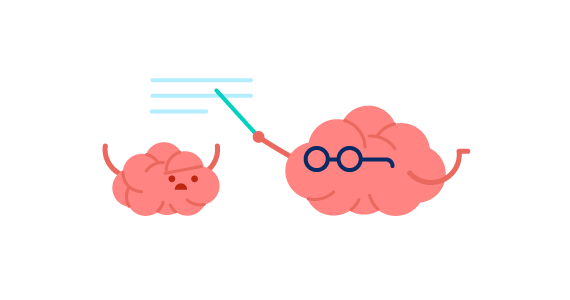 [Speaker Notes: Üstün Zekalı Öğrencilere Öğretim, https://www.youtube.com/watch?v=Ur64bToMpv4
Video, üstün yetenekli gençlerin ortak özelliklerini sunuyor. Dr. Dan Peters üstün yetenekli çocukların ve gençlerin bazı ortak özelliklerini inceliyor
Ebeveynler ve eğitimciler, üstün yetenekli çocukları anlamak ve onlarla çalışmak için bunu yararlı bulabilirler.

Tartışma: öğretmenlerin deneyimlerinden örnekler]
COVID-19 TEHDİTLERİ
Kapsayıcılık ve Eğitim için bölgesel zorluklar
COVID-19 Tehditleri
Engelli ve/veya ek öğrenme ihtiyaçları olan öğrenciler üzerinde uzaktan öğrenmenin zorlukları:

teknolojiyle bağlantı kurmanın önündeki engeller;
eğitim desteklerine ve bireyselleştirilmiş öğrenme müdahalelerine erişimin azalması;
sosyal bağlantıların kaybı;
teknoloji mevcut olsa bile birçok kaynak görme veya işitme engelliler için erişilebilir değildir;
dikkat eksikliği, hiperaktivite bozukluğu olan çocuklar veya otizm spektrum bozukluğu olanlar gibi değişime duyarlı öğrenciler, bilgisayar önünde bağımsız çalışma ile mücadele edebilirler.
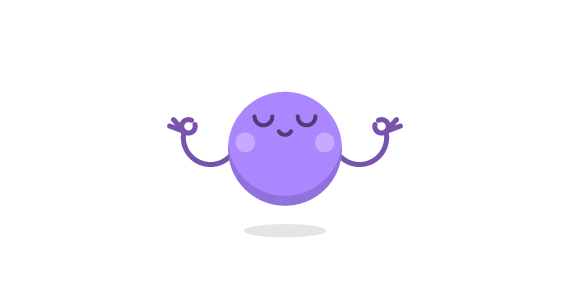 Kapsayıcılık ve Eğitim için bölgesel zorluklar
COVID-19 Tehditleri
Okulların kapanması nedeniyle sınırlı olan veya kaybolan temel hizmetler

okul temelli beslenme ve besin takviyesi programlarına erişim.
özel veya rehabilite edici bakıma erişim.
genellikle okullarda sağlanan resmi ruh sağlığı ve psikososyal destek (MHPSS) hizmetlerine erişim.
sosyal olanaklar ve güvenlik önlemleri.
[Speaker Notes: Okullar, akademik öğrenmenin ötesinde sosyal hizmetler sunarak, aksi takdirde eğitimden ve toplumdan dışlanabilecek gençlerin okula kayıt olmalarını ve okullarında kalmalarını teşvik eder. Ancak bu hizmetler pandemi döneminde sınırlı kaldı.]
Kapsayıcılık ve Eğitim için bölgesel zorluklar
COVID-19 Tehditleri
İyileşme yolu
      
Eğitimin kurtarılması, şunları sağlamayı amaçlar:

Hiçbir çocuk geride kalmaz - tüm çocukların ve gençlerin okula geri dönmelerini ve başarılı olmak için kapsamlı destek almalarını sağlar.

Her çocuk öğreniyor - öğrenmeyi hızlandırıyor ve dijital öğrenme uçurumunu yıkıyor.

Tüm öğretmenler yetkilendirilmiştir - öğretim işgücünü destekler.
[Speaker Notes: Bir UNESCO raporuna göre Eğitim: Kesintiden iyileşmeye, dünyadaki öğrencilerin yarısına yakını hala okulların kısmen veya tamamen kapanmasından etkileniyor ve sağlık krizinin bir sonucu olarak 100 milyondan fazla çocuk okumada minimum yeterlilik seviyesinin altına düşecek.

Yakın tarihteki en büyük eğitim kesintisinin bu ilk “yıldönümünü” kutlayan BM Genel Sekreteri António Guterrres liderliğindeki dünya eğitim bakanları, bir “kuşak felaketini” önlemek için eğitimin iyileştirilmesine öncelik vermeye karar verdiler, dünya nüfusu basitçe öncelik vermeli ve eğitimi korumak ve Sürdürülebilir Kalkınma Hedeflerine ulaşmak. Politika gündemlerinin en önemli üç teması şunlardı: okulların yeniden açılması ve öğretmenlerin desteklenmesi; okulu bırakma ve öğrenme kayıplarını azaltmak; ve dijital dönüşümü hızlandırmak.

Hükümetlerin, ebeveynler/bakıcılar arasında ortaklıklar kurarak, eğitimde kapsayıcılığı ve eşitliği teşvik etmek için hem insani hem de mali kaynakları seferber etmesi gerekir; öğretmenler/eğitim uzmanları; eğitmenler ve araştırmacılar; ulusal, yerel ve okul düzeyindeki yöneticiler ve yöneticiler; sosyal hizmet sağlayıcılar]
İlginiz için teşekkür ederiz!
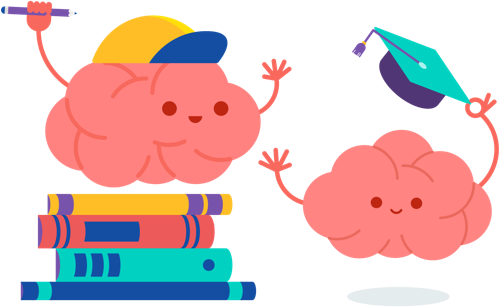